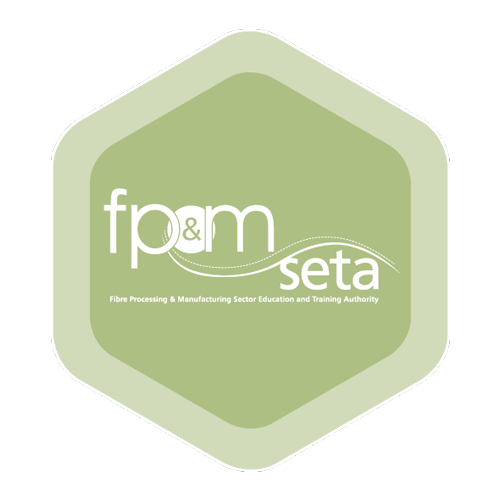 MG & DG Workshops 2022/2023
Quality Assurance Presentation
Contents of the Presentation
Learning Programme Highlights
Qualifications Development Highlights
e-Learning development
Service Provider - LMIS(Introducing paperless system)
FP&M SETA appointed a new LMIS Service Provider and the functions below are covered to increase productivity:

Registration of assessor & moderator as well as the approval online
Application for accreditation – reaccreditation, extension of scope
Capturing of learners and link to a training intervention
Recording of assessments and moderation of each learner
Issuing of SOR’s or certificates

2.	The change to the system will put controls in place to ensure that the process is followed for accurate reporting (this process will include supporting documents and learner agreement upload)
Implementation of Learning Programmes
Learning programmes Implementation
Registration of Learner/s

Timeframes (learners are registered within a month of commencement)
Registration Restrictions
Learnership Duration – 08 months minimum;
Skills Programmes Duration – 03 months minimum;
Apprenticeships Duration – 03 years;
Learner Allowances – Sectorial Determination no.5.

NB: Any project resulting to Ghost learners will not be tolerated by the FP&M SETA;
non-cooperation in following required processes in uploading agreements and their 
 supporting information will result in taking away awarded Grants.
External moderation of completed learners in responding to COVID-19 Regulations:
All Learnerships and Skills Programs that are completed, the FP&M SETA is using facilities such as drop box to continue with the external moderation of portfolios of evidence where physical visits cannot be conducted.

Statements of Results and Certificates are issued directly from the LMIS. 

The SSA are still fulfilling their responsibility of QA accreditation audits on external moderations of completions.

External Moderation is a planned and a systematic process for validating learner achievements and ensuring compliance to QCTO and FP&M SETA certification criteria.
Assessment and Moderation
Assessment Process: 
Assessment to be performed within 5 working days on completion of unit standards;
Feedback must be given to learners after the assessment; 
Achievements must be captured on the LMIS against the learners.
All components of the Learning Programme must be assessed by a registered constituent Assessor. 

Moderation Process - within 5 working days of assessment:
Minimum of 25% of learner POEs;
All components of the Learning Programme must be moderated by a registered constituent Moderator. 

Assessors and Moderators must be registered with FP&M SETA
Certificates and or Statement of Results - FP&M SETA
All learner/s who are deemed competent and have met the Learning programme requirements through a external moderation  process:
Certificate issued directly from the Indicium;
Within 30 days of receipt of external moderation  report.

A statement of result will be issued to a learner found competent in some of the unit standards or skills programme:
Statement of results issued directly from the Indicium;
Within 30 days of receipt of external moderation  report.
Apprenticeships Implementation
Workplace must be accredited to train an apprentice.
Learner captured on the Indicium and linked to a trade.
Documents uploaded:

Learner Agreements signed; 
Medical questionnaires;
Certified copy of identity document – not older that 3 months;
Certified copy of educational certificate – not older that 3 months;
Trade Test application and arrangements
1.	Application for Trade Test with supporting evidence:	
Theoretical Knowledge;
Practical Training – Logbook; 
Work experience – Logbook;
Certified copy of ID (clear, valid);
Educational certificates (TT or N);
Proof of years of employment on a Company letterhead signed by employer (ARPL).

Assessment will be arranged by the FP&M SETA:
NAMB Accredited Trade Test Centre;
NAMB Registered Assessor; 
NAMB Registered Moderator;
Trade test serial number – Compulsory.
Application for Trade Test Certificate
1.	Trade Certificate application:
Certified copy of ID; 
Contract;
Theory certificates; 
Logbook – modules signed off;
Trade test report;
Accreditation status; (Accredited with NAMB as a Trade Test Centre)
Proof of registered assessor and moderator. (Registration with NAMB)

2.	The FP&M SETA submit applications for certification once a week to NAMB
Apprentice Certification (Continues…)
All persons who are contracted on a learning programme agreement will be allowed three trade test attempts to be tested during the agreement period.

If not found competent in the three attempts during the agreement period, the applicant must be referred to the ARPL process. 

The Trade Test Centre must forward the trade test report to the Seta within three working days of completion of the trade test;

HOWEVER, if a person has completed the learning programme or a POE four years before applying to undergo the trade test, they MUST undergo a ARPL process before the actual trade test.
Apprentice Certification (Continues…)
NAMB must recommend certification of qualifying learners to QCTO within twenty-one working days after verifying the results;

Provided that the relevant criteria for certification have been met, the QCTO will issue and distribute the National Trade Test certificate within twenty-one working days of receipt of the recommendation from NAMB;

Application for the replacement of a trade certificate must be submitted to the FP&M Seta as per the application form.

Trade Certificates will be replaced by the QCTO at a cost as annually  
determined by QCTO.
Accreditation of SDPs
Letter of Intent Template for SDP’s must be completed on the QCTO website; 

QCTO will issue a letter of recommendation to the applicant;

Application must be completed online on the QCTO website;

QCTO will arrange physical visits and compile a report on findings

QCTO will issue all accreditation letters of successful applications;

QCTO fully responsible for accreditation of all SDP’s and registration of all Occupational Qualifications.
Responsibilities of QCTO
Consult the SETA on OQSF policy and strategic matters that may affect the functioning of the SETA;
Provide the SETA with guidance, training and support to standardise policies, procedures and templates;
Assist the SETA where applicable in performing its functions and responsibilities;
Accreditation of SDP’s and Trade Test Centres
Issuing of learnership certificates for Occupational Certificates and issuing of Trade Certificates;
Registration of Occupational Qualifications, Part Qualifications and Skills Programmes;
Recommend registration of Learnerships to DHET;
Held monthly meetings with FP&M Seta addressing challenges.
Responsibilities of FP&M Seta
The SETA undertakes to develop, implement and assist the QCTO as per the Service Learning Agreement signed with the QCTO
Qualification Development;
Accreditation Roles and Responsibilities;
Assessment Roles and Responsibilities;
Certification Roles and Responsibilities;
SDP’s and Work Place Accreditations Roles and Responsibilities;
Submit regular reports;

The FP&M Seta will invite delegates from the QCTO to meetings and workshops as well as share resources when necessary.
Occupational Qualifications and Trades Development Summary
94 	Occupational Qualifications are registered with SAQA;
6	Qualifications with SAQA to be registered
1	Qualification resubmitted for  registration with SAQA
22 	Trade Qualifications with QCTO for comments and feedback
46	Learnership applications submitted to QCTO for registration 
29	QA assisting with the applications for the registration of Skills Programmes
29	Textiles trades to be resubmitted to NAMB and QCTO for registration
Accreditations on Occupational Qualifications
Companies under the FP&M SETA are applying for accreditation on QCTO’s Occupational Qualifications, and some of them are already being accredited;

Qualifications Assessment Specifications (QAS) Addendum are being developed, revised and approved across all registered occupational qualifications;

Occupational qualifications have approved learning materials.
E- Learning Development
E-learning system:

Stakeholder will be able to register on the system and access learning interventions.
Learner will be registered to the system and allowed to access learning modules as per their accreditation status.
Assessments will be conducted on-line and evidence of the practical component will be uploaded to the system.
Workplace training evidence will be uploaded in the format of a logbook.
QCTO will be responsible for the external moderation and certification of learners completed the occupational qualification.
Contact details
For queries regarding Accreditations, External Moderations, Trade Test Certificates or any Quality Assurance (Learning Programme) matters use below contacts:
	Mrs.  Ansie Nagel
	Learning Programmes Manager
	ansien@fpmseta.org.za
         OR
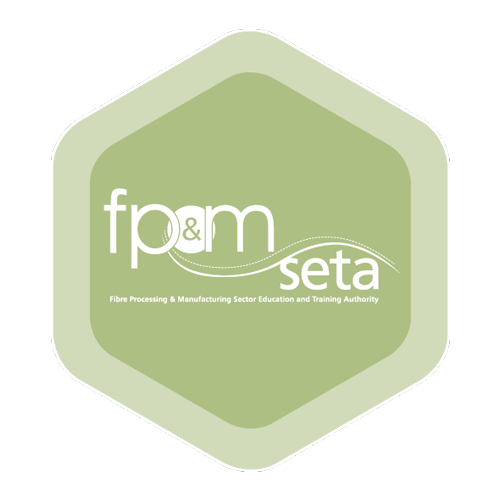 Thank you
20